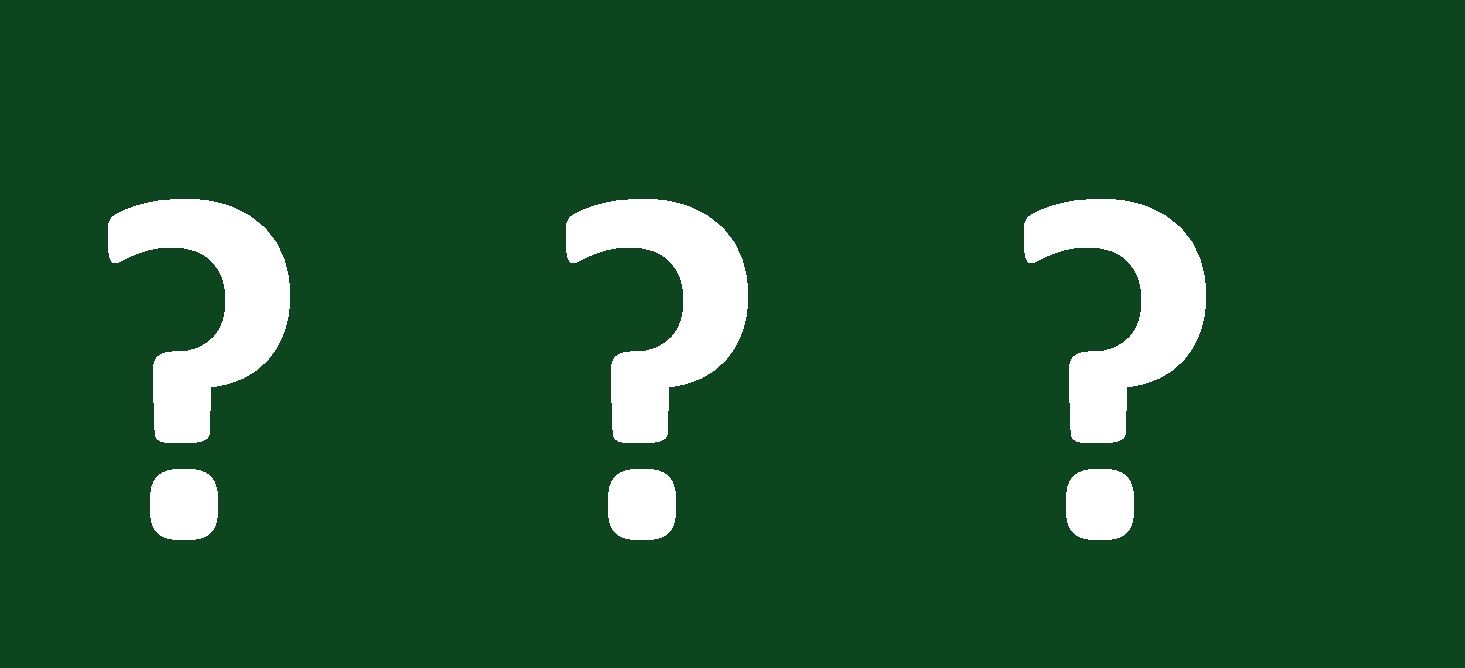 Տաօրինակ հարցեր
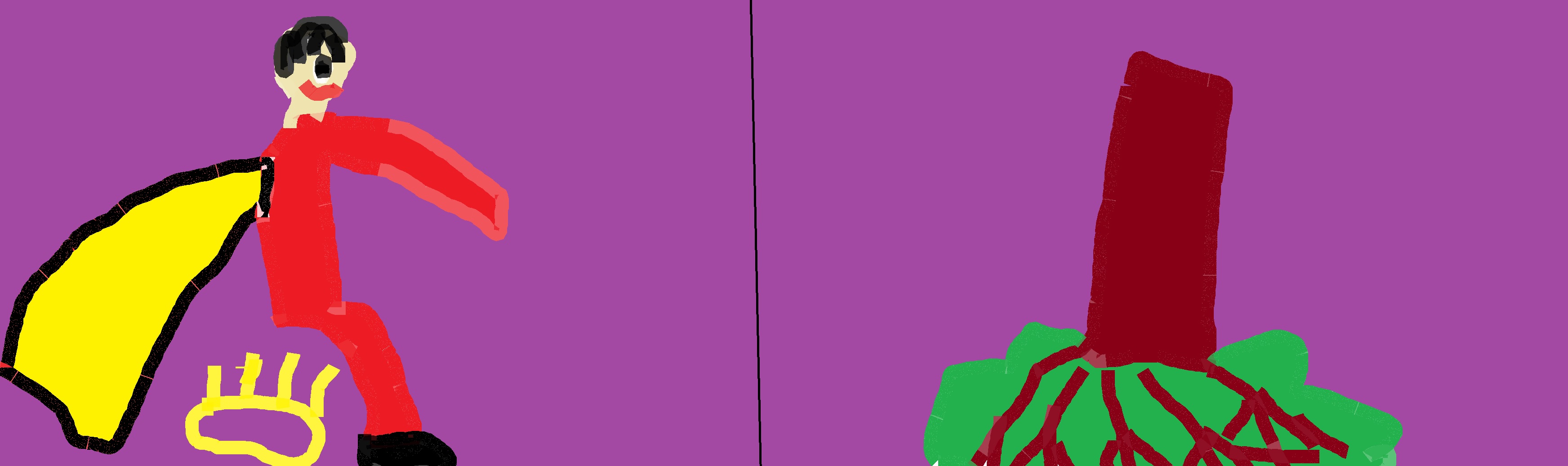 Ինչո՞ւ թագը թագավոր ունի։
Ինչո՞ւ ճյուղը ծառ ունի։
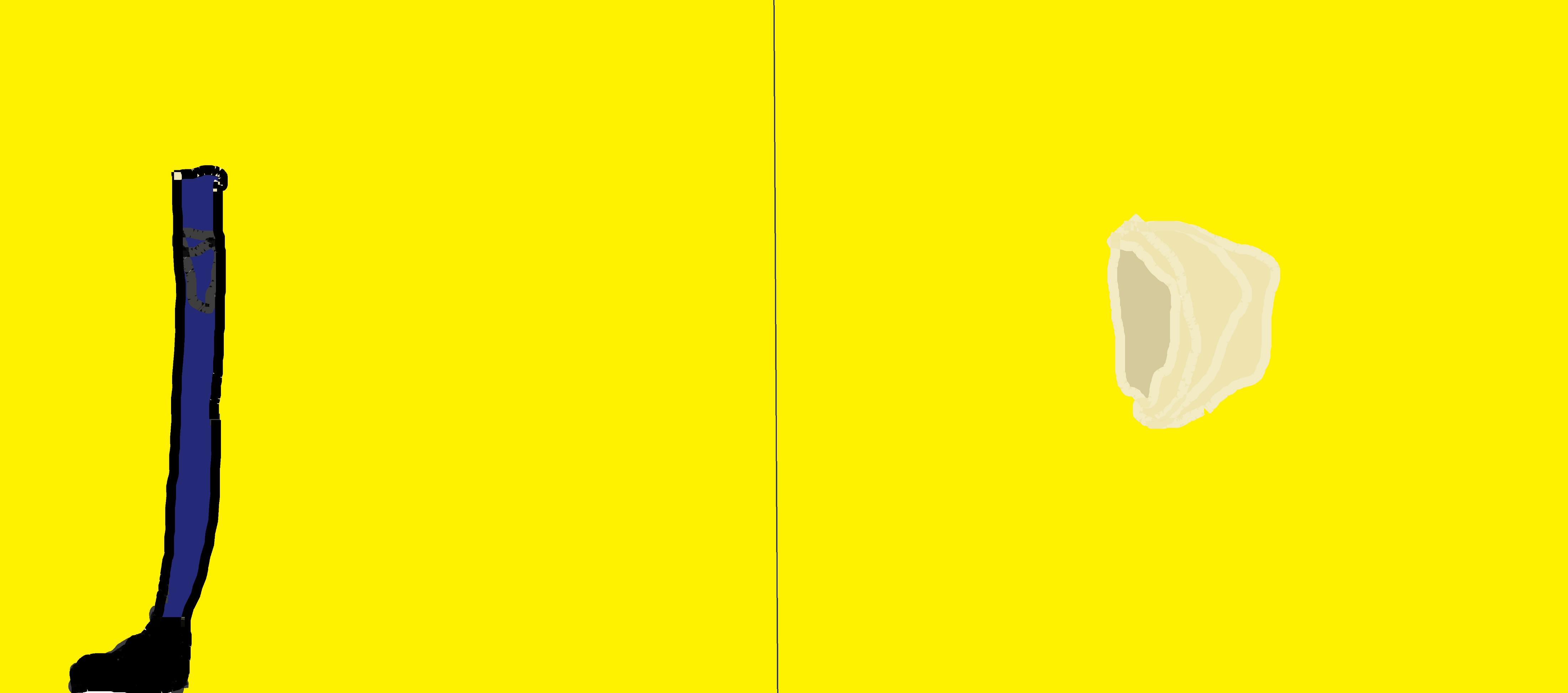 Ինչո՞ւ ականջը գլուխ ունի։
Ինչո՞ւ վոտքը ունի մարդ։
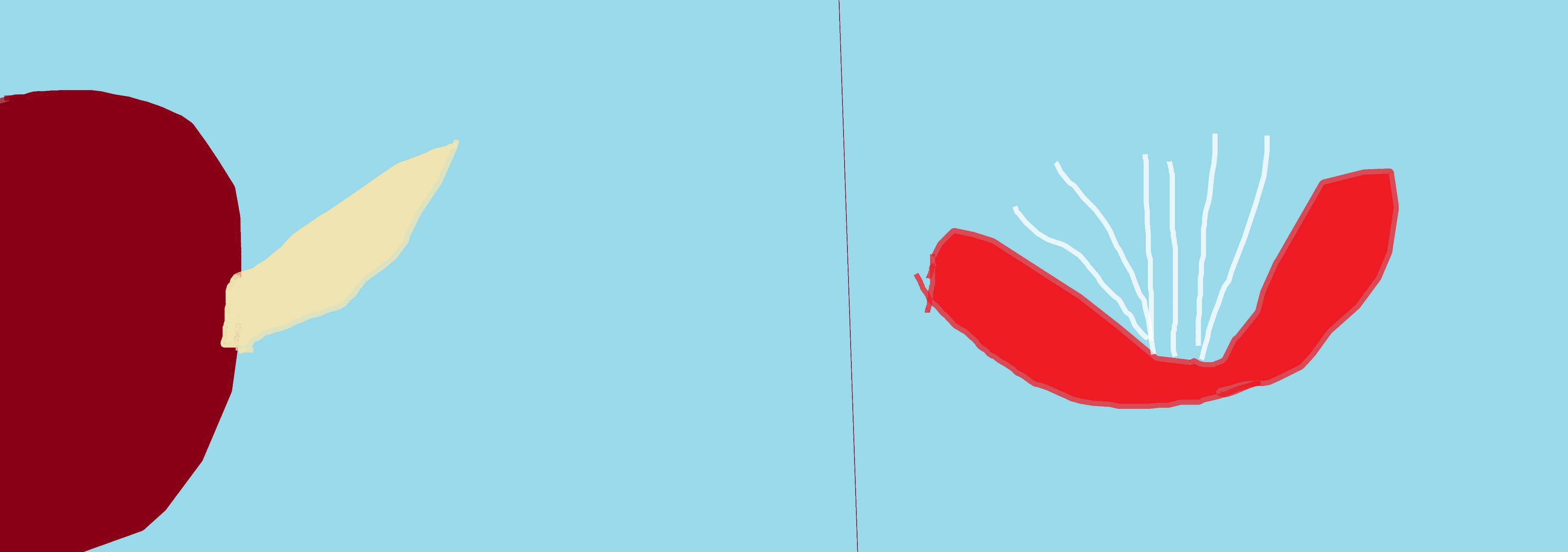 Ինչո՞ւ պոզը եզ ունի։
Իմչո՞ւ թերթը գիրք ունի։